LOREM IPSUM
IT IS A LONG ESTABLISHED
Lorem Ipsum is simply dummy text of the еprinting and typesetting industry. Lorem Ipsum has been the industry's standard dummy text ever since the 1500s.
Lorem Ipsum is simply dummy text of the еprinting and typesetting industry. Lorem Ipsum has been the industry's standard dummy text ever since the 1500s.
Lorem Ipsum is simply dummy text of the еprinting and typesetting industry. Lorem Ipsum has been the industry's standard dummy text ever since the 1500s.
Lorem Ipsum is simply dummy text of the еprinting and typesetting industry. Lorem Ipsum has been the industry's standard dummy text ever since the 1500s.
LOREM IPSUM
LOREM IPSUM
LOREM IPSUM
LOREM IPSUM
Lorem Ipsum is simply dummy text of the printing and typesetting industry.
Lorem Ipsum is simply dummy text of the printing and typesetting industry.
Lorem Ipsum is simply dummy text of the printing and typesetting industry.
Lorem Ipsum is simply dummy text of the printing and typesetting industry.
LOREM IPSUM
Lorem Ipsum is simply dummy text of the printing and typesetting industry. Lorem Ipsum  has  been  the  industry's  standard dummy text ever since the 1500s.
LOREM IPSUM
Lorem Ipsum is simply dummy text of the printing and typesetting industry.
LOREM IPSUM
LOREM IPSUM
LOREM IPSUM
LOREM IPSUM
Lorem Ipsum is simply dummy text of the printing and typesetting industry.
Lorem Ipsum is simply dummy text of the printing and typesetting industry.
Lorem Ipsum is simply dummy text of the printing and typesetting industry.
Lorem Ipsum is simply dummy text of the printing and typesetting industry.
Lorem Ipsum is simply dummy text of the printing and typesetting industry.
Lorem Ipsum is simply dummy text of the printing and typesetting industry.
Lorem Ipsum is simply dummy text of the printing and typesetting industry.
Lorem Ipsum is simply dummy text of the printing and typesetting industry.
Lorem Ipsum
Lorem Ipsum
Lorem Ipsum
Lorem Ipsum
Lorem Ipsum is simply dummy text of the printing and typesetting industry.
Lorem Ipsum is simply dummy text of the printing and typesetting industry.
Lorem Ipsum is simply dummy text of the printing and typesetting industry.
Lorem Ipsum is simply dummy text of the printing and typesetting industry.
Lorem Ipsum is simply dummy text of the еprinting and typesetting industry. Lorem Ipsum has been the industry's standard dummy text ever since the 1500s.
Lorem Ipsum is simply dummy text of the еprinting and typesetting industry. Lorem Ipsum has been the industry's standard dummy text ever since the 1500s.
Lorem Ipsum is simply dummy text of the еprinting and typesetting industry. Lorem Ipsum has been the industry's standard dummy text ever since the 1500s.
Lorem Ipsum is simply dummy text of the еprinting and typesetting industry. Lorem Ipsum has been the industry's standard dummy text ever since the 1500s.
IT IS A LONG ESTABLISHED
Lorem Ipsum is simply
Lorem Ipsum is simply
Lorem Ipsum is simply dummy text of the printing and typesetting industry.
Lorem Ipsum is simply dummy text of the printing and typesetting industry.
Lorem Ipsum is simply
Lorem Ipsum is simply
Lorem Ipsum is simply dummy text of the printing and typesetting industry.
Lorem Ipsum is simply dummy text of the printing and typesetting industry.
75%
50%
25%
10%
Lorem Ipsum
Lorem Ipsum
Lorem Ipsum
Lorem Ipsum
Lorem Ipsum is simply dummy text of the еprinting and typesetting industry. Lorem Ipsum has been the industry's standard dummy text ever since the 1500s.
Lorem Ipsum is simply dummy text of the еprinting and typesetting industry. Lorem Ipsum has been the industry's standard dummy text ever since the 1500s.
Lorem Ipsum is simply dummy text of the еprinting and typesetting industry. Lorem Ipsum has been the industry's standard dummy text ever since the 1500s.
Lorem Ipsum is simply dummy text of the еprinting and typesetting industry. Lorem Ipsum has been the industry's standard dummy text ever since the 1500s.
Lorem Ipsum is simply dummy text of the printing and typesetting industry.
Lorem Ipsum is simply dummy text of the printing and typesetting industry.
Lorem Ipsum is simply dummy text of the printing and typesetting industry.
Lorem Ipsum is simply dummy text of the printing and typesetting industry.
Lorem Ipsum is simply dummy text of the printing and typesetting industry.
Lorem Ipsum is simply dummy text of the printing and typesetting industry.
Lorem Ipsum is simply dummy text of the printing and typesetting industry.
Lorem Ipsum is simply dummy text of the printing and typesetting industry.
Lorem Ipsum is simply dummy text of the printing and typesetting industry.
Lorem Ipsum is simply dummy text of the printing and typesetting industry.
Lorem Ipsum is simply dummy text of the printing and typesetting industry.
Lorem Ipsum is simply dummy text of the printing and typesetting industry.
IT IS A LONG ESTABLISHED
Lorem Ipsum is simply dummy text of the printing and typesetting industry. Lorem Ipsum has been the industry's standard dummy text ever since the 1500s.
Lorem Ipsum
Lorem Ipsum
Lorem Ipsum
Lorem Ipsum
IT IS A LONG ESTABLISHED FACT THAT
Lorem Ipsum is simply dummy text of the printing and typesetting industry.
Lorem Ipsum is simply dummy text of the printing.
Lorem Ipsum is simply dummy text of the printing.
Lorem Ipsum is simply dummy text of the printing.
Lorem Ipsum is simply dummy text of the printing.
It is a long established fact that a reader will be distracted by the readable content of a page when looking at its layout.
It is a long established fact that a reader will be distracted by the readable content of a page when looking at its layout.
It is a long established fact that a reader will be distracted by the readable content of a page when looking at its layout.
It is a long established fact that a reader will be distracted by the readable content of a page when looking at its layout.
IT IS A LONG ESTABLISHED
IT IS A LONG ESTABLISHED
IT IS A LONG ESTABLISHED
IT IS A LONG ESTABLISHED
IT IS A LONG ESTABLISHED FACT THAT
50%
Lorem Ipsum is simply dummy text of the printing and typesetting industry.
Lorem Ipsum is simply dummy text of the printing and typesetting industry.
50%
Lorem Ipsum is simply dummy text of the printing and typesetting industry.
IT IS A LONG ESTABLISHED
IT IS A LONG ESTABLISHED
IT IS A LONG ESTABLISHED
IT IS A LONG ESTABLISHED
Lorem Ipsum is simply dummy text of the printing and typesetting industry.
Lorem Ipsum is simply dummy text of the printing and typesetting industry.
IT IS A LONG ESTABLISHED
IT IS A LONG ESTABLISHED
Lorem Ipsum is simply dummy text of the printing and typesetting industry.
Lorem Ipsum is simply dummy text of the printing and typesetting industry.
2011
2012
2013
2014
IT IS A LONG ESTABLISHED
IT IS A LONG ESTABLISHED
IT IS A LONG ESTABLISHED
IT IS A LONG ESTABLISHED
IT IS A LONG ESTABLISHED FACT THAT A READER
IT IS A LONG ESTABLISHED FACT THAT A READER
IT IS A LONG ESTABLISHED FACT THAT A READER
IT IS A LONG ESTABLISHED FACT THAT A READER
IT IS A LONG ESTABLISHED
Lorem Ipsum is simply dummy text of the printing and typesetting industry. Lorem Ipsum  has  been  the  industry's  standard dummy text ever since the 1500s.
IT IS A LONG ESTABLISHED
IT IS A LONG ESTABLISHED
IT IS A LONG ESTABLISHED
IT IS A LONG ESTABLISHED
Lorem Ipsum
Lorem Ipsum
Lorem Ipsum
Lorem Ipsum
Lorem Ipsum
Lorem Ipsum
Lorem Ipsum
Lorem Ipsum
Lorem Ipsum
Lorem Ipsum
Lorem Ipsum
Lorem Ipsum
IT IS A LONG ESTABLISHED
10%
40%
20%
Lorem Ipsum is simply dummy text of the printing and typesetting industry. Lorem Ipsum  has  been  the  industry's  standard dummy text ever since the 1500s.
20%
Lorem Ipsum
Lorem Ipsum
Lorem Ipsum
Lorem Ipsum
25%
25%
25%
25%
Lorem Ipsum is simply dummy text of the printing and typesetting industry.
Lorem Ipsum is simply dummy text of the printing and typesetting industry.
Lorem Ipsum is simply dummy text of the printing and typesetting industry.
Lorem Ipsum is simply dummy text of the printing and typesetting industry.
Lorem Ipsum is simply dummy text of the printing and typesetting industry. Lorem Ipsum  has  been  the  industry's  standard dummy text ever since the 1500s.
IT IS A LONG ESTABLISHED
Lorem Ipsum
Lorem Ipsum
Lorem Ipsum
Lorem Ipsum
IT IS A LONG ESTABLISHED FACT THAT
Lorem Ipsum is simply dummy text of the printing and typesetting industry.
Lorem Ipsum is simply dummy text of the printing and typesetting industry.
Lorem Ipsum is simply dummy text of the printing and typesetting industry.
LOREM IPSUM
LOREM IPSUM
LOREM IPSUM
LOREM IPSUM
Lorem Ipsum is simply dummy text of the printing and typesetting industry.
Lorem Ipsum is simply dummy text of the printing and typesetting industry.
Lorem Ipsum is simply dummy text of the printing and typesetting industry.
Lorem Ipsum is simply dummy text of the printing and typesetting industry.
Lorem Ipsum is simply dummy text of the printing and typesetting industry.
Lorem Ipsum is simply dummy text of the printing and typesetting industry.
Lorem Ipsum is simply dummy text of the printing and typesetting industry.
Lorem Ipsum is simply dummy text of the printing and typesetting industry.
mail@yoursite.com

yoursite.com

+ 012 345 678

Your str. 10
[Speaker Notes: www.51pptm oban.com 搜集整理]
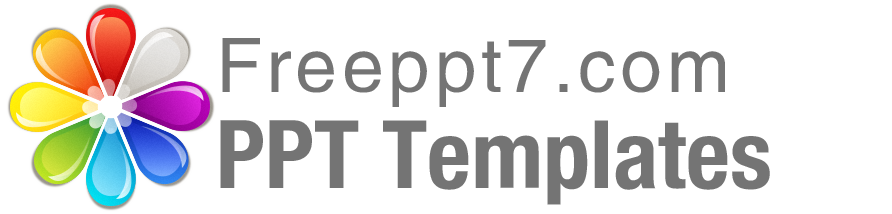 Best PPT templates for free download
https://www.freeppt7.com